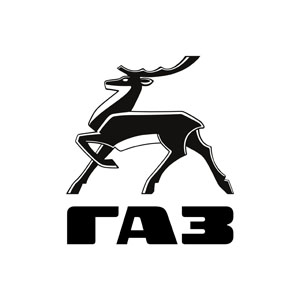 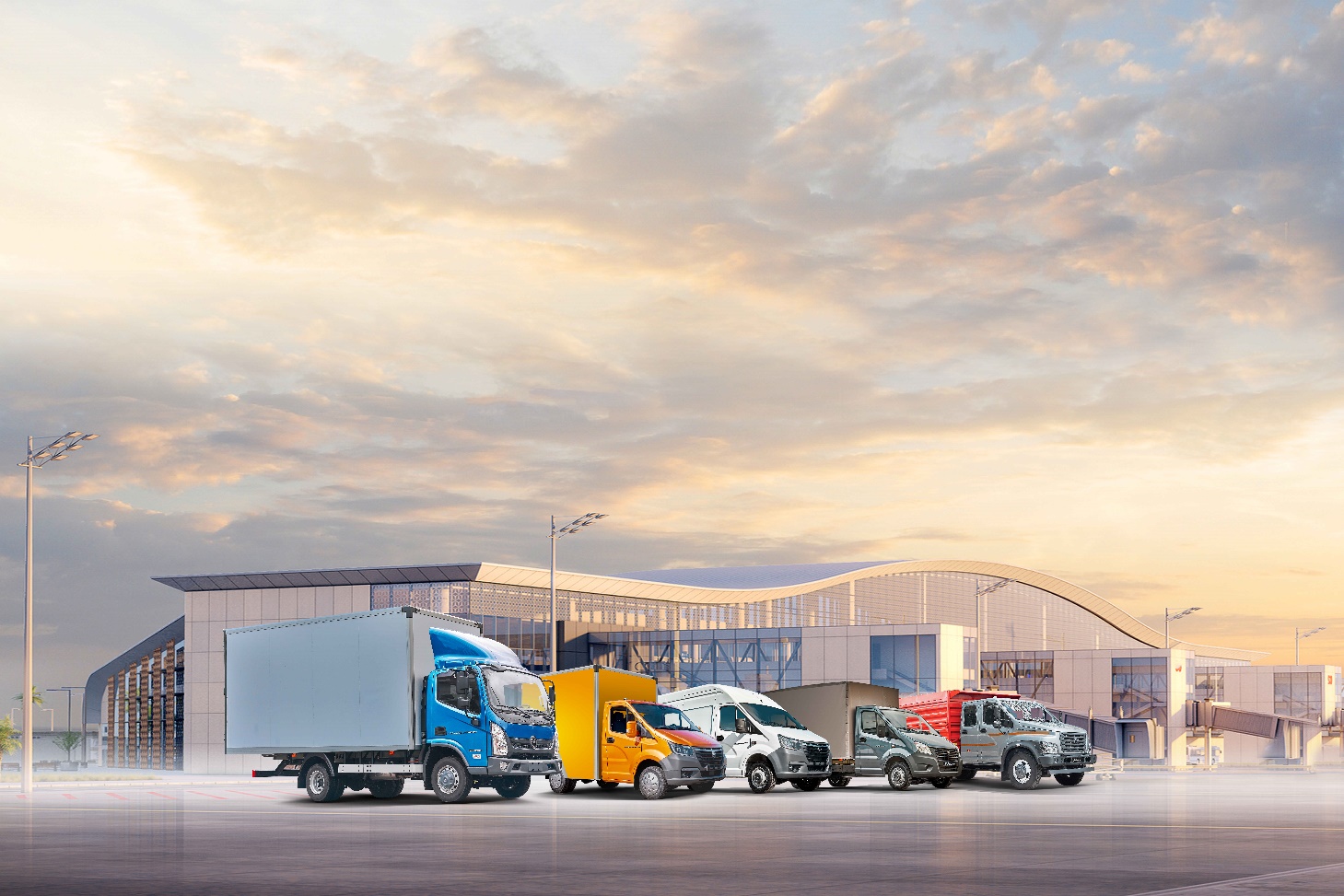 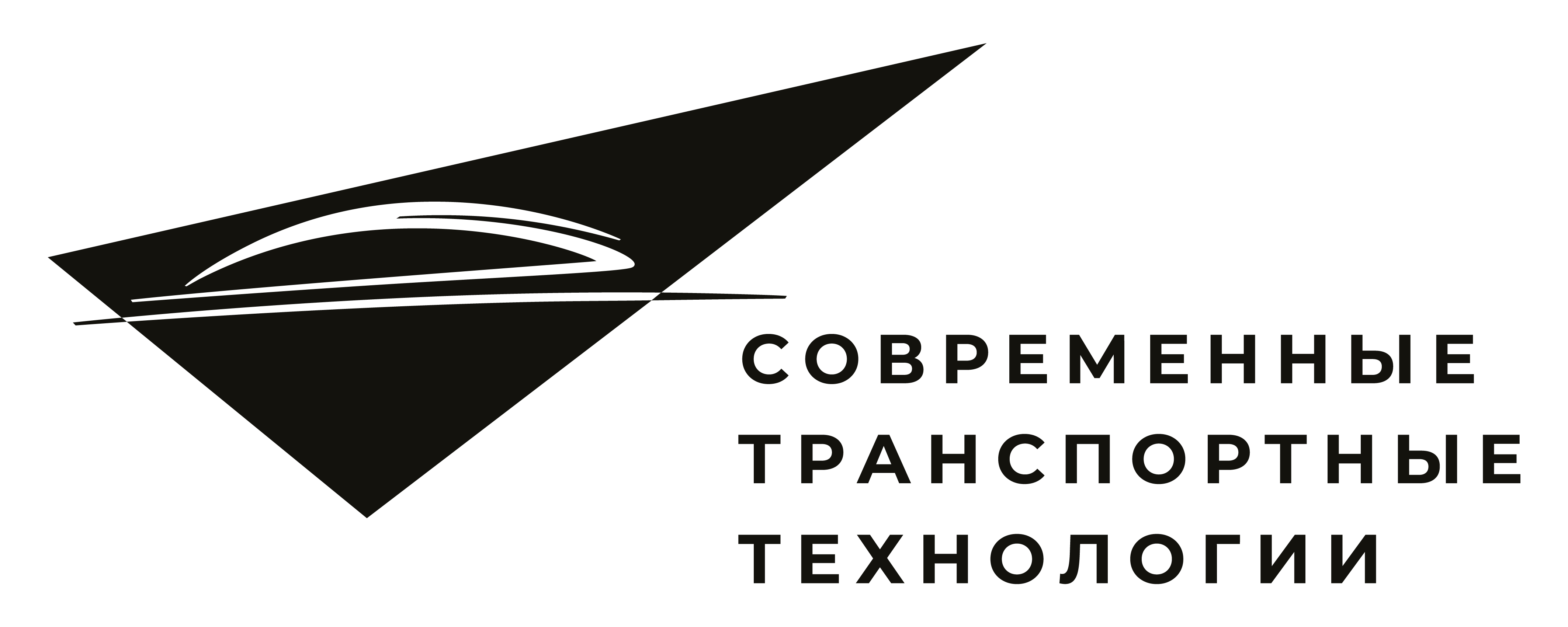 РОЛЬ ТРАНСПОРТА 
В СНИЖЕНИИ 
УГЛЕРОДНОГО СЛЕДА
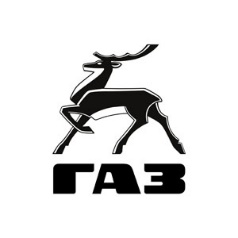 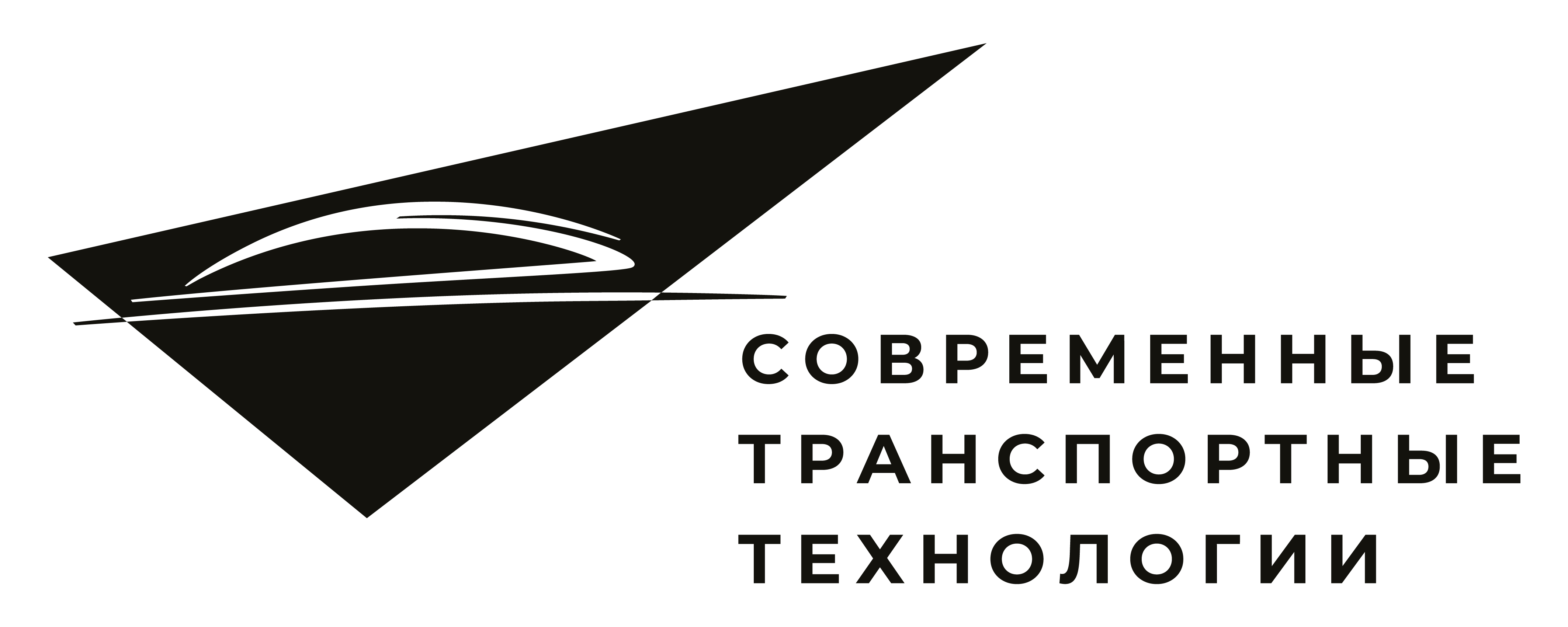 ДВИЖЕНИЕ = ЖИЗНЬ
Медицина
Инфраструктура аэропортов
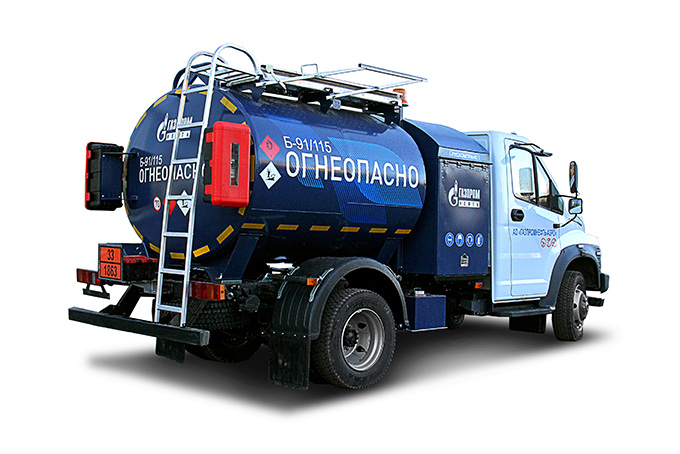 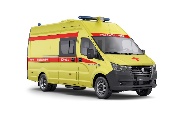 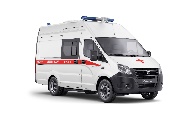 Службы быстрого реагирования
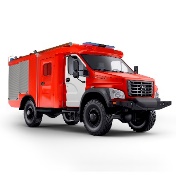 Социальный сектор
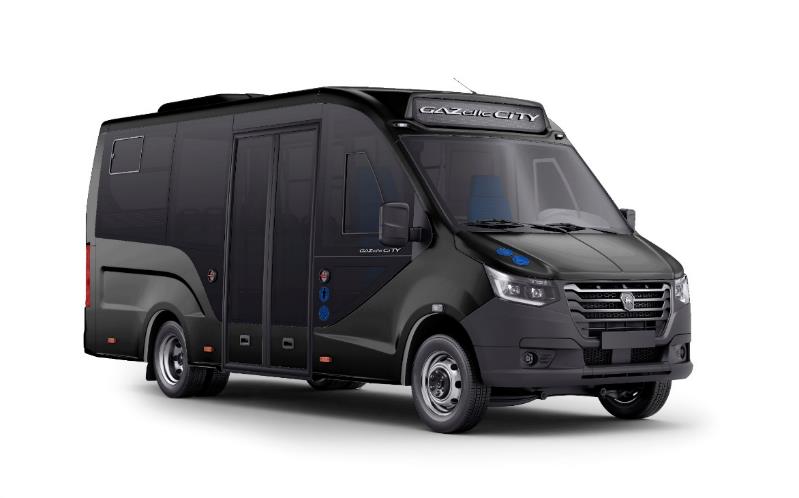 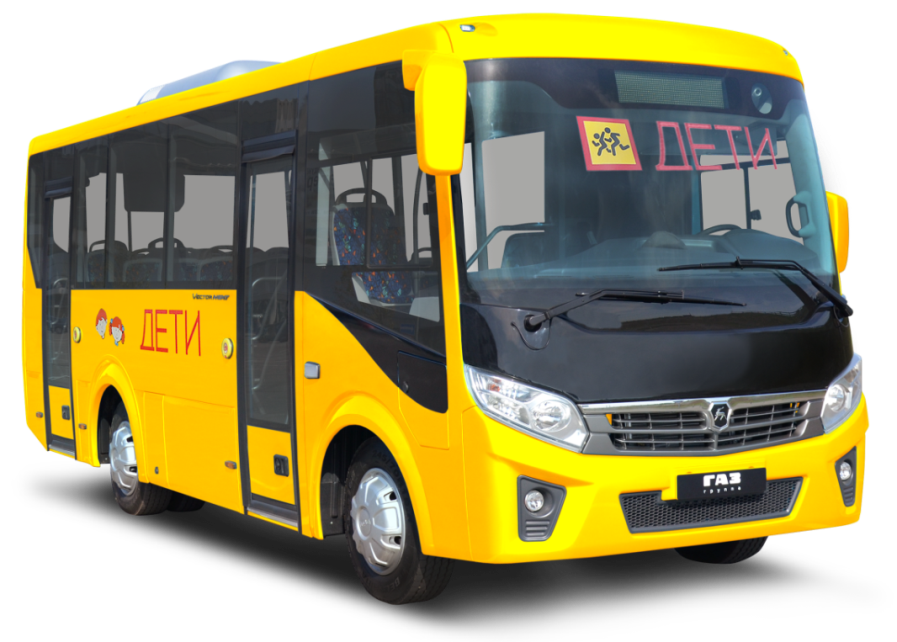 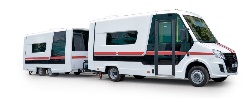 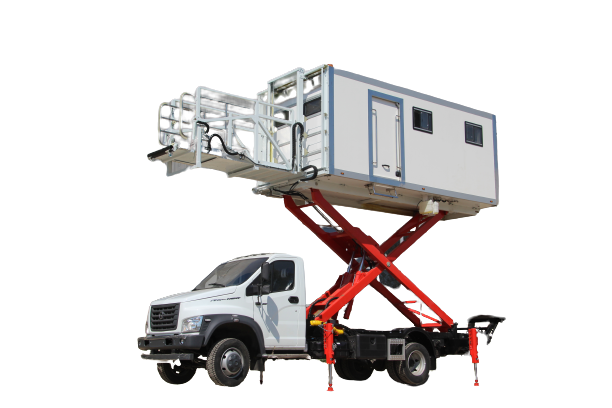 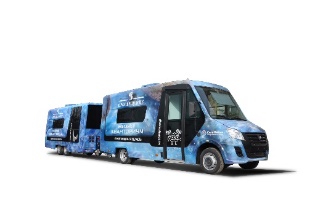 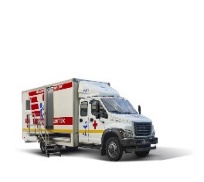 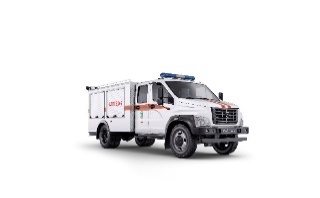 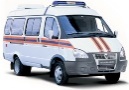 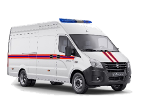 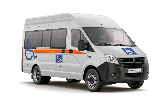 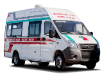 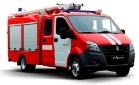 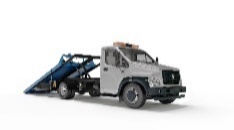 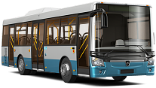 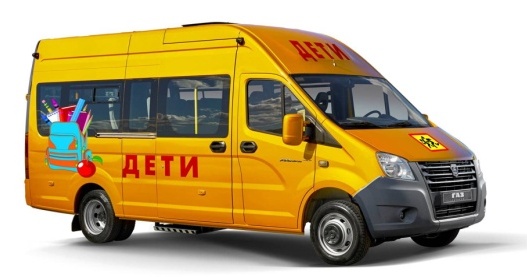 Инфраструктура городов
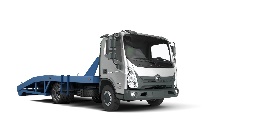 Пассажирские перевозки
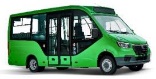 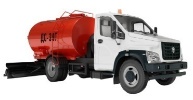 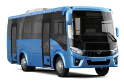 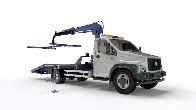 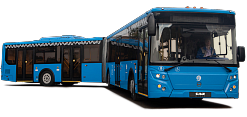 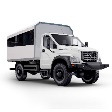 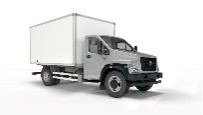 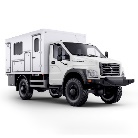 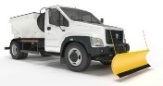 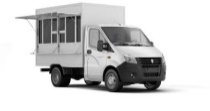 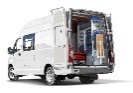 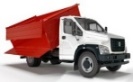 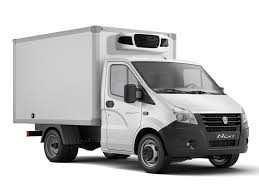 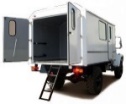 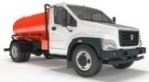 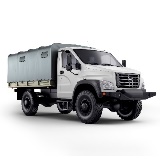 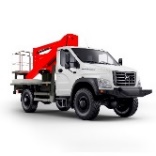 Сервисное обслуживание и ремонт
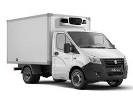 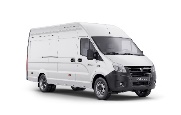 Логистика и торговля
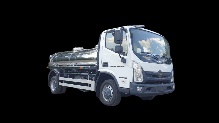 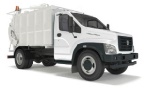 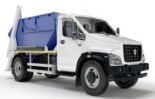 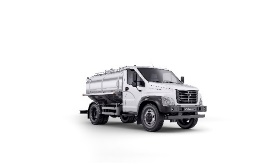 Сельское хозяйство
ЖКХ и 
дорожные работы
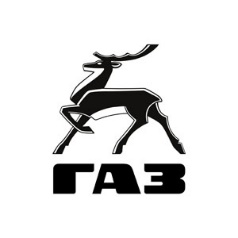 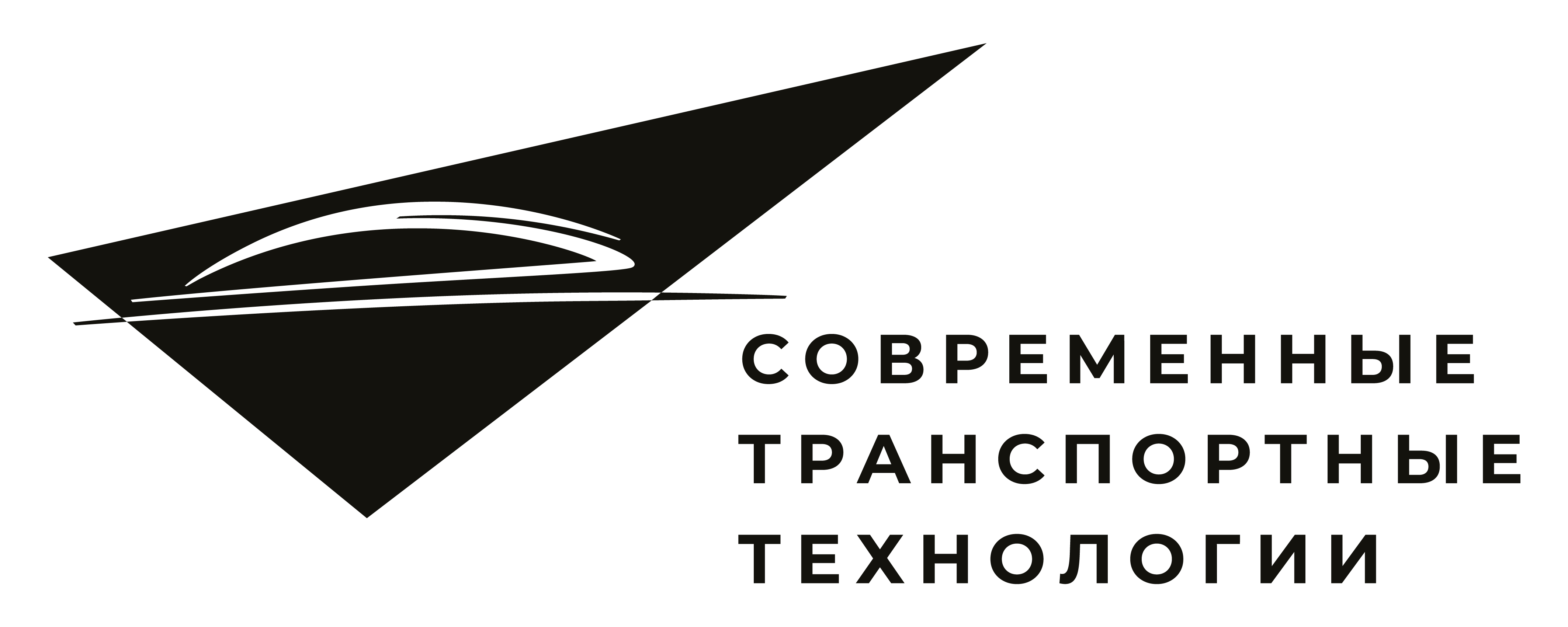 ОТ 15 ДО 25% 
ВСЕХ ВЫБРОСОВ 
УГЛЕКИСЛОГО ГАЗА
 ПРИХОДИТСЯ НА 
ТРАНСПОРТНЫЕ СИСТЕМЫ
ДО 10% 
ЭКОЛОГИЧЕСКОГО СЛЕДА 
ЛЮБОГО ПРОДУКТА ПРИХОДИТСЯ НА ТРАНСПОРТ
≈20 % 
МИРОВОГО ПОТРЕБЛЕНИЯ ЭНЕРГИИ ПРИХОДИТСЯ НА ТРАНСПОРТ
СОБЛЮДЕНИЕ ЭКОЛОГИЧЕСКИХ СТАНДАРТОВ, ПРЕДУСМОТРЕННЫХ ДЛЯ ТРАНСПОРТА
РАСШИРЕНИЕ ПРИМЕНЕНИЯ ЭКОЛОГИЧЕСКИХ ВИДОВ ТОПЛИВА
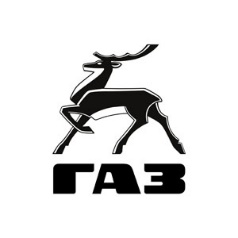 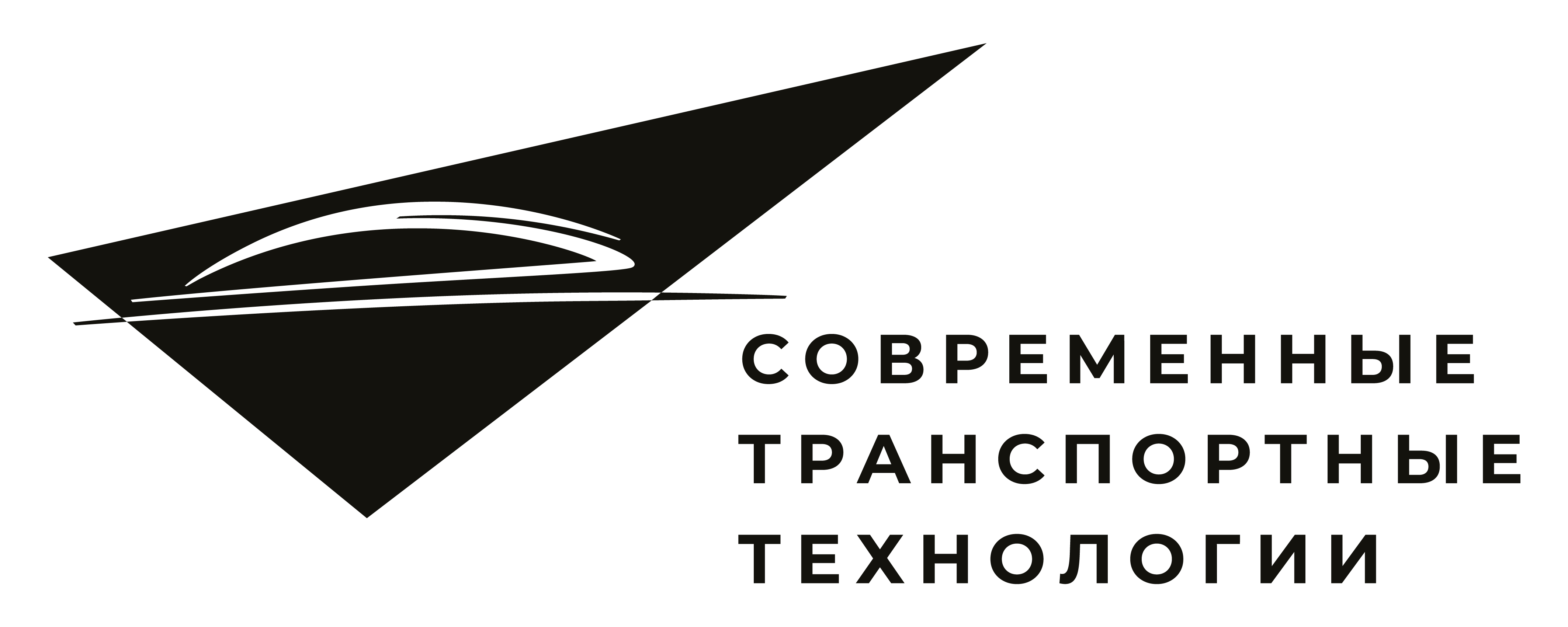 ЭКОЛОГИЧЕСКИЕ СТАНДАРТЫ
ЧЕМ ОТЛИЧАЕТСЯ ЕВРО-4 ОТ ЕВРО-5?
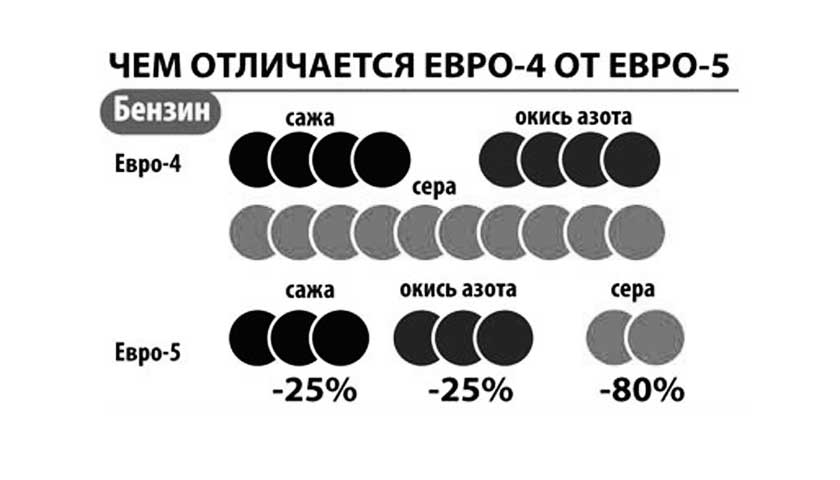 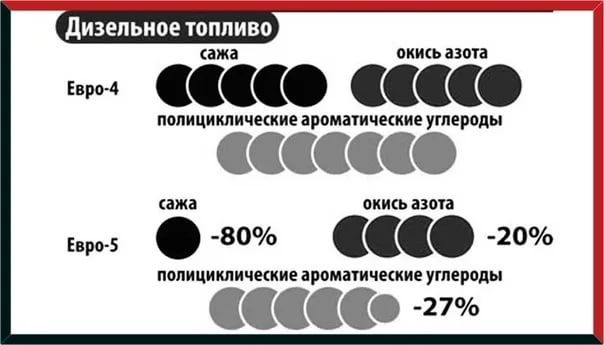 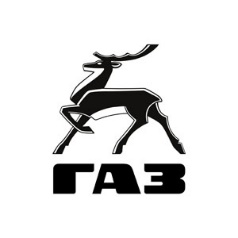 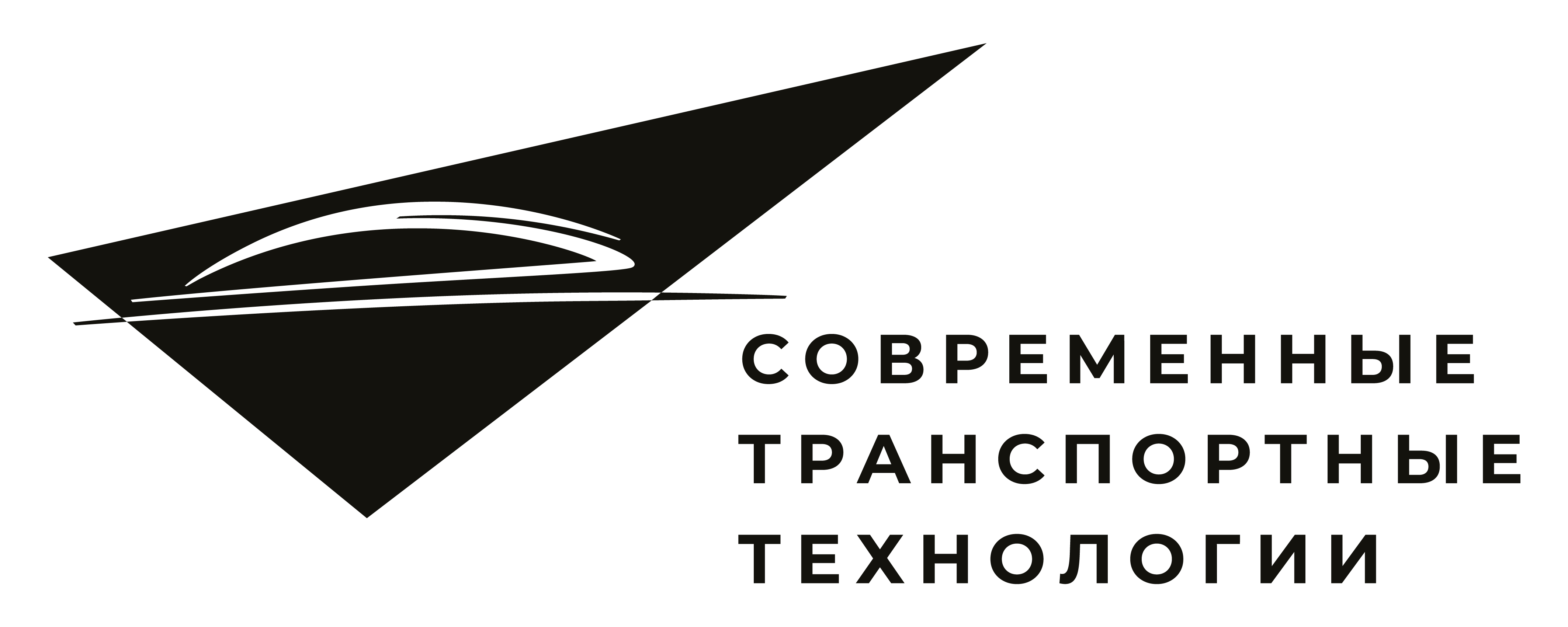 ЭКОЛОГИЧЕСКИЕ СТАНДАРТЫ
60,6 МЛН 
ТРАНСПОРТНЫХ СРЕДСТВ ЗАРЕГИСТРИРОВАНО В РОССИИ (ДАННЫЕ 2018 Г.)
ИЗ НИХ 6,5 МЛН 
ГРУЗОВЫХ Т
РАНСПОРТНЫХ СРЕДСТВ
ИЗ НИХ ОКОЛО 3 МЛН 
ИМЕЮТ ЭКОЛОГИЧЕСКИЙ КЛАСС НИЖЕ ЕВРО-3
400 ТЫС. 
С ЭКОЛОГИЧЕСКИМ КЛАССОМ 
ЕВРО-0
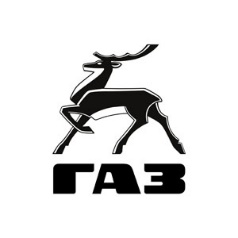 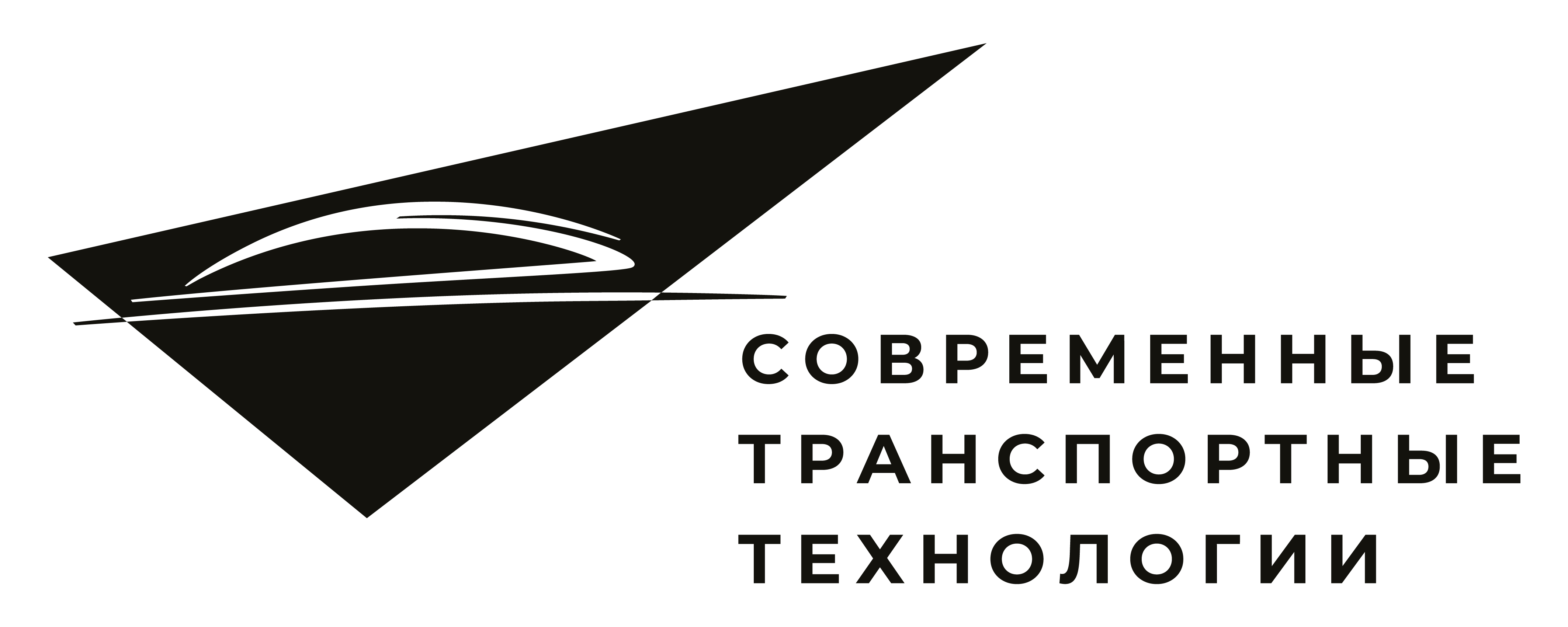 «ЗЕЛЕНЫЕ» ТЕХНОЛОГИИ
ТЕХНИКА 
НА КОМПРИМИРОВАННОМ ПРИРОДНОМ ГАЗЕ (CNG)
ЭЛЕКТРОМОБИЛИ
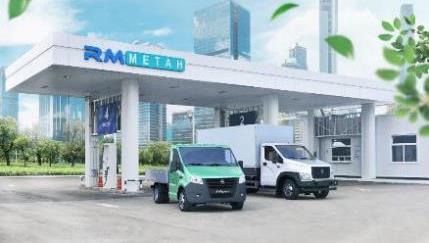 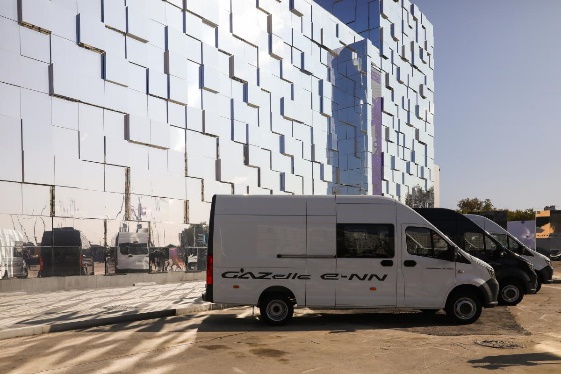 Разработка технологий с 2008 г.
200 электробусов ГАЗ работает на маршрутах Москвы.
Производство с 2013 г.
Выпущено более 5000 ТС CNG.
Пассажирский маршрут на электробусах GAZELLE E-NN запущен в Нижнем Новгороде.
Пассажирская и коммерческая техника.
Конвейерная сборка, заводская гарантия.
Коммерческая, коммунальная, пассажирская техника.
ТЕХНИКА НА ВОДОРОДНОМ ТОПЛИВЕ
БЕСПИЛОТНЫЕ АВТОМОБИЛИ
Автономное движение по маршруту
Самостоятельное определение препятствий и выбор сценария движения
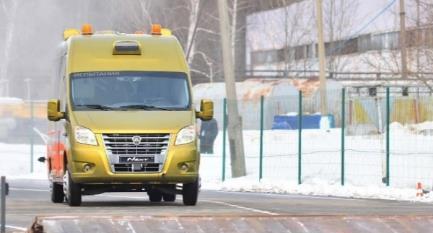 ГАЗ проводит предпроектные работы в области современного, экологичного водородного транспорта.
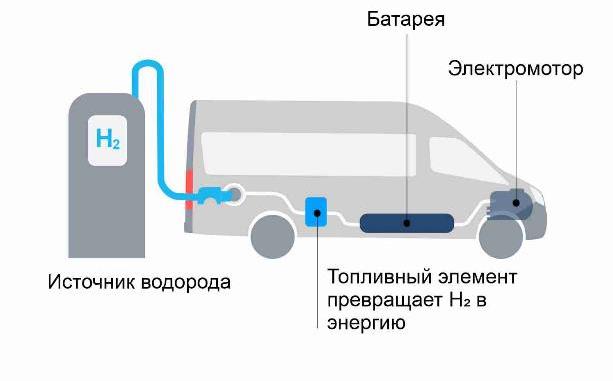 Высокоточные системы навигации GPS/ГЛОНАСС
Системы определения дорожной разметки и объектов дорожной инфраструктуры.
Первые образцы – на выставке COMTRANS-2021.
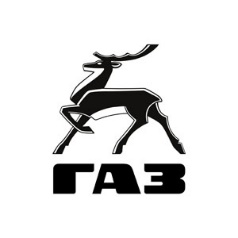 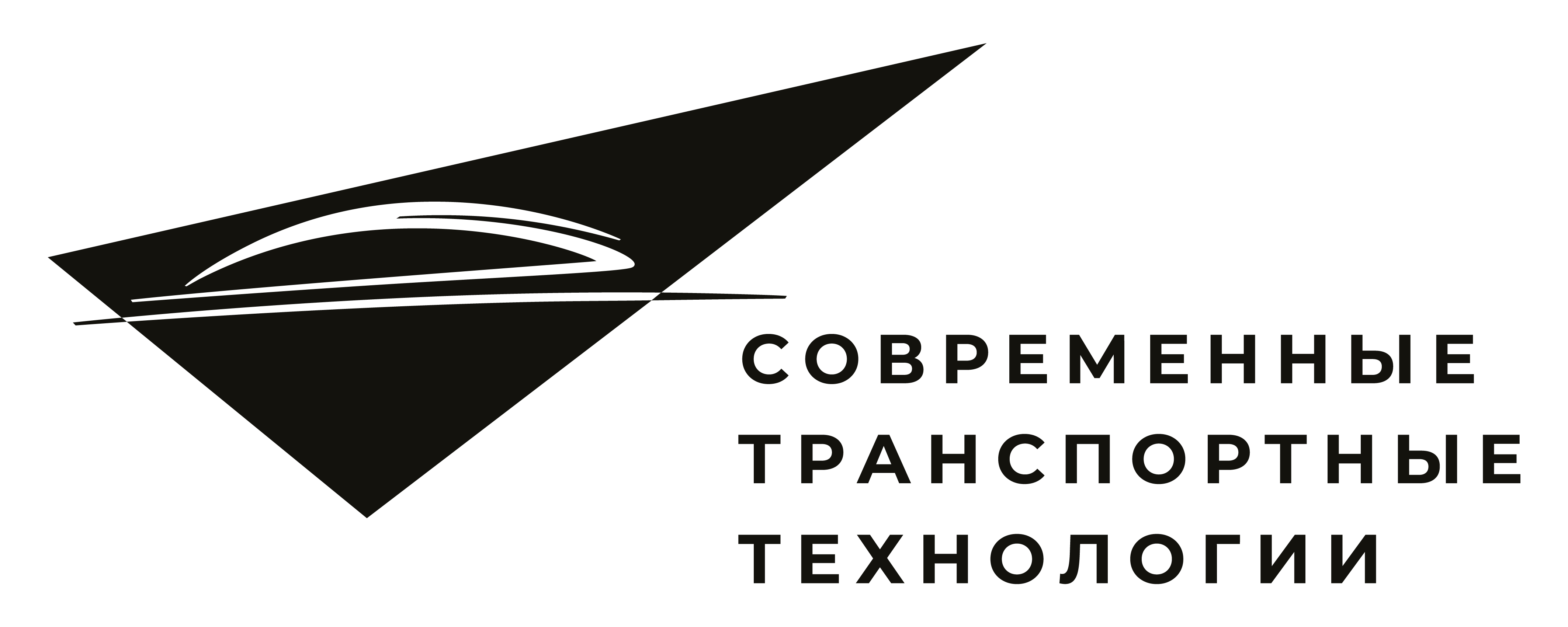 ТЕХНИКА CNG
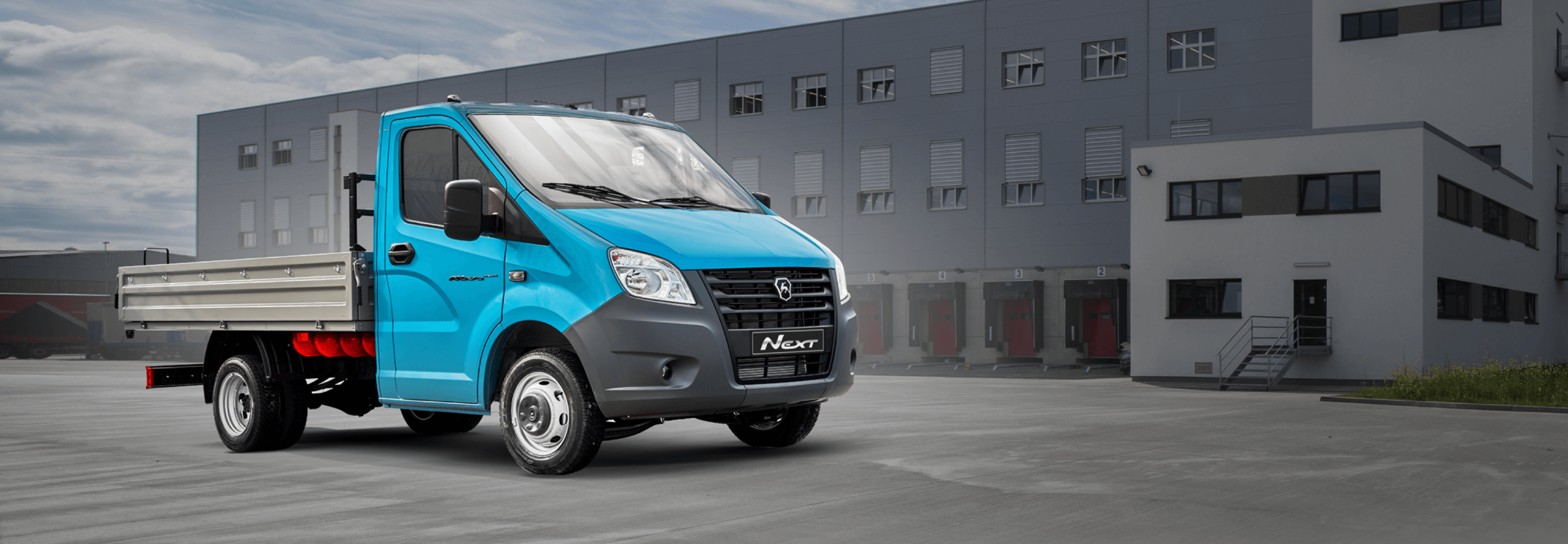 ОКОЛО 10% 
ДОПЛАТА ЗА  ОПЦИЮ «ГАЗОБАЛЛОННЫЕ ОБОРУДОВАНИЕ»
В   8 РАЗ 
НИЖЕ ВЫБРОСЫ 
ПО ОКСИДУ УГЛЕРОДА
НА 60% 
НИЖЕ 
ЗАТРАТЫ НА ТОПЛИВО
В   2 РАЗА 
НИЖЕ ВЫБРОСЫ
 ПО ОКИСЛАМ АЗОТА
ПО 3 МЛРД РУБ. В ГОД
ВЫДЕЛЯЕТСЯ В РАМКАХ ГОСУДАРТСВЕННОЙ СУБСИДИИ
В 3 РАЗА 
НИЖЕ ВЫБРОСЫ 
ПО УГЛЕВОДОРОДАМ
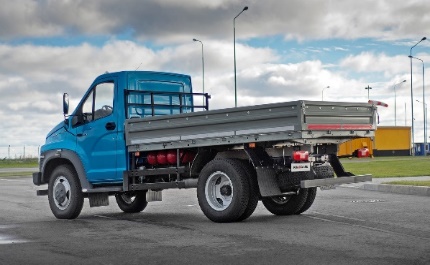 В 9РАЗ 
НИЖЕ ПОКАЗАТЕЛИ  
ПО ЗАДЫМЛЕННОСТИ
В   2,5 РАЗА 
ВЫРОСЛО КОЛИЧЕСТВО МЕТАНОВЫХ ЗАПРАВОК
В   3 РАЗА 
ВЫРОС ПАРК МЕТАНОВЫХ АВТОМОБИЛЕЙ С 2013 ГОДА
НЕТ 
САЖИ 
И ПРИМЕСЕЙ СЕРЫ
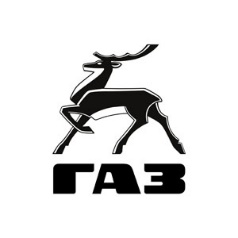 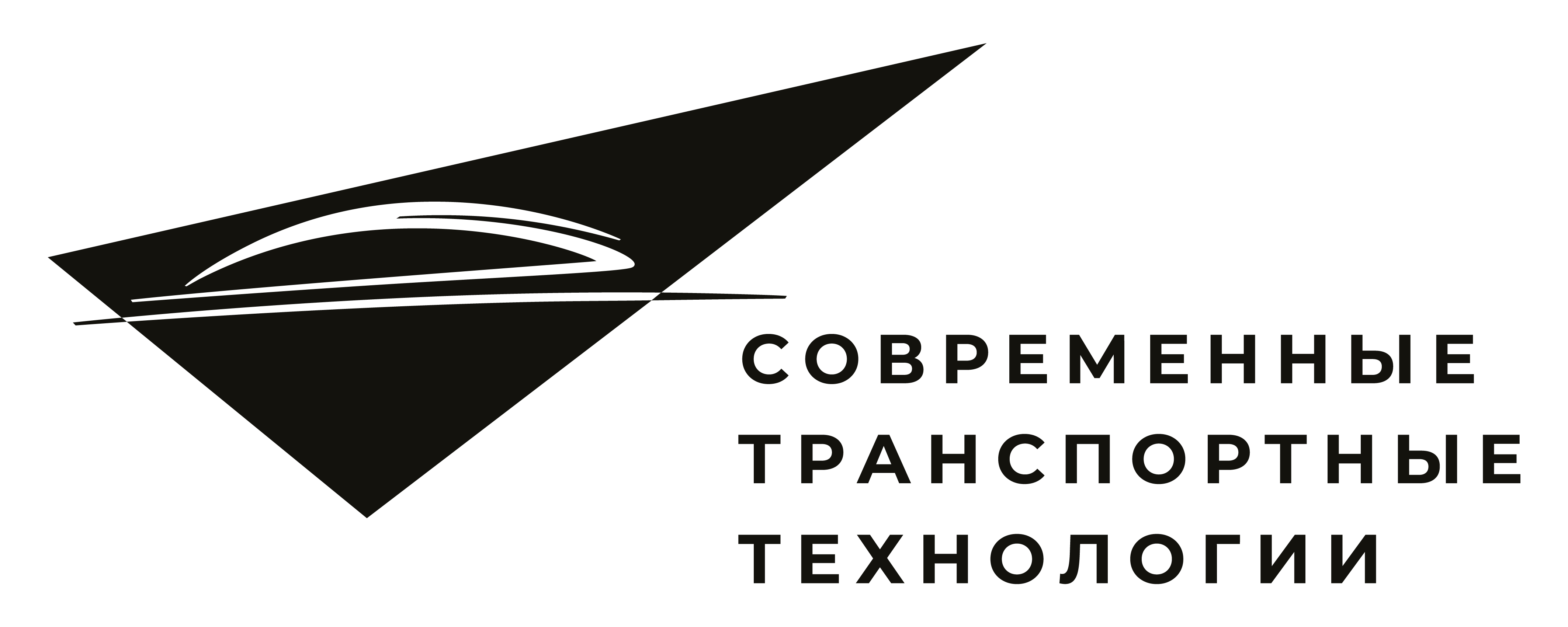 CNG – ЧТО ЕЩЕ?
ТЕХНОЛОГИЧНОСТЬ
КАЧЕСТВО
БЕЗОПАСНОСТЬ
СОХРАННОСТЬ
Метан легче воздуха, при разгерметизации баллона сразу улетучивается, а не оседает. 
Его нижние температурные и концентрационные показатели воспламенения существенно выше. 
Газ находится в баллонах под давлением, воздух туда попасть не может.
Метан не канцерогенен, общая токсичность CNG ниже, чем у бензина и LPG.
Газомоторное топливо сложно слить (похитить) или использовать недобросовестным водителям в личных целях или на личном транспорте.
Газомоторное топливо не образует отложений в топливной системе, не смывает масляную пленку со стенок цилиндров, снижая трение и уменьшая износ двигателя. 

При сгорании природного газа не образуется твердых частиц и золы, вызывающих повышенный износ цилиндров и поршней двигателя.
Клиенты получают природный газ фактически напрямую из недр.

Отсутствуют  сложные химические процедуры, сложно испортить.

Метану не страшны низкие температуры.
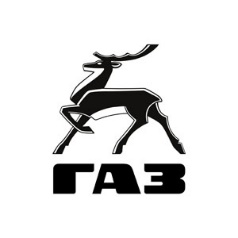 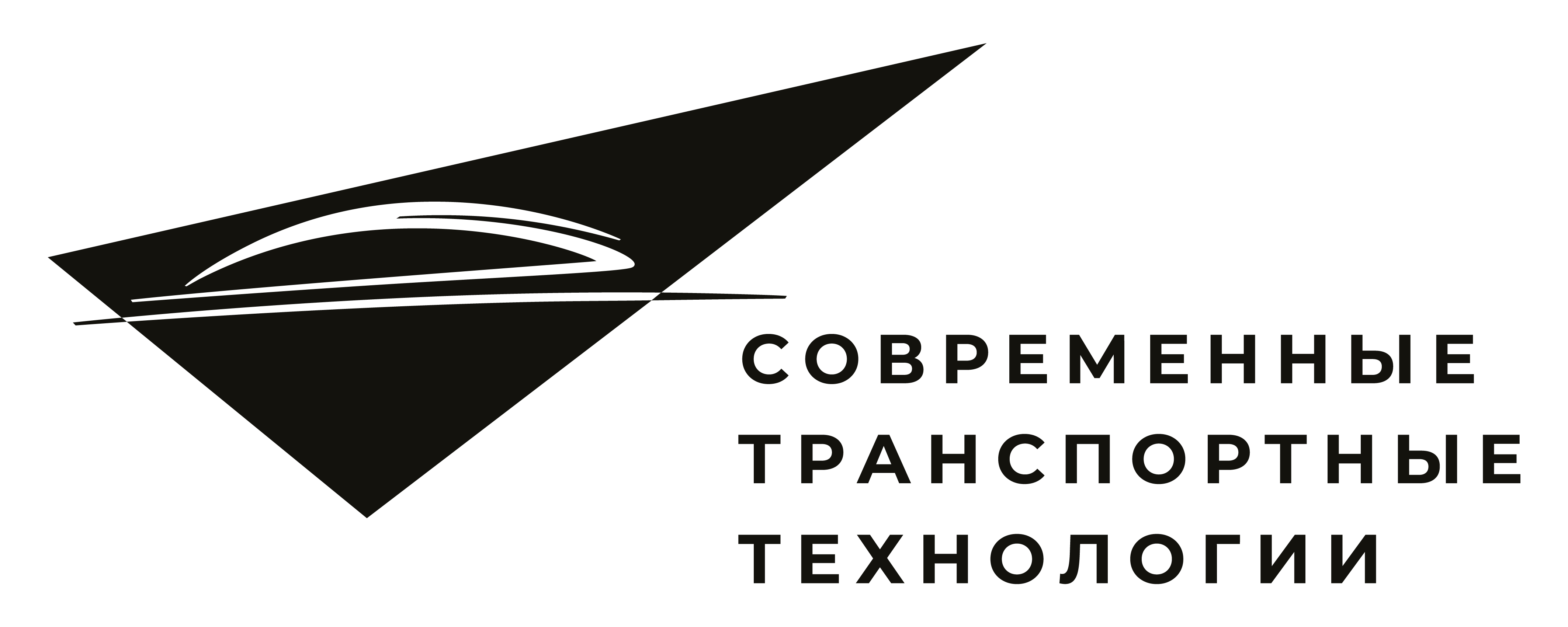 ЭЛЕКТРОМОБИЛИ
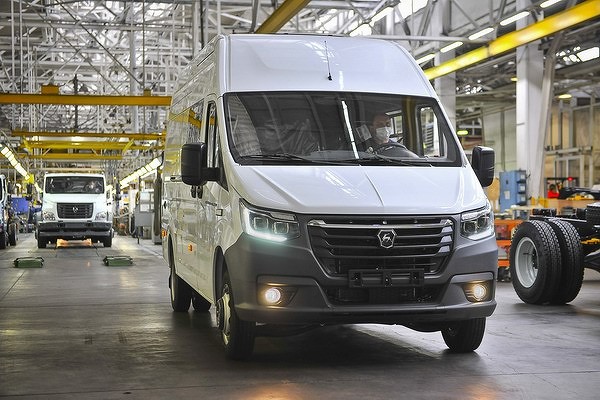 В 6РАЗ 
ВЫРОС ПАРК 
ЭЛЕКТРОМОБИЛЕЙ В МИРЕ 
С 2013 ГОДА
НЕТ 
ВЫБРОСОВ 
ОТРАБОТАВШИХ ГАЗОВ
В 20РАЗ 
ВЫРОС ПАРК 
ЭЛЕКТРОМОБИЛЕЙ 
 В РОССИИ С 2015 ГОДА
НЕТ 
ВЫБРОСОВ 
ОТРАБОТАВШИХ МАСЕЛ
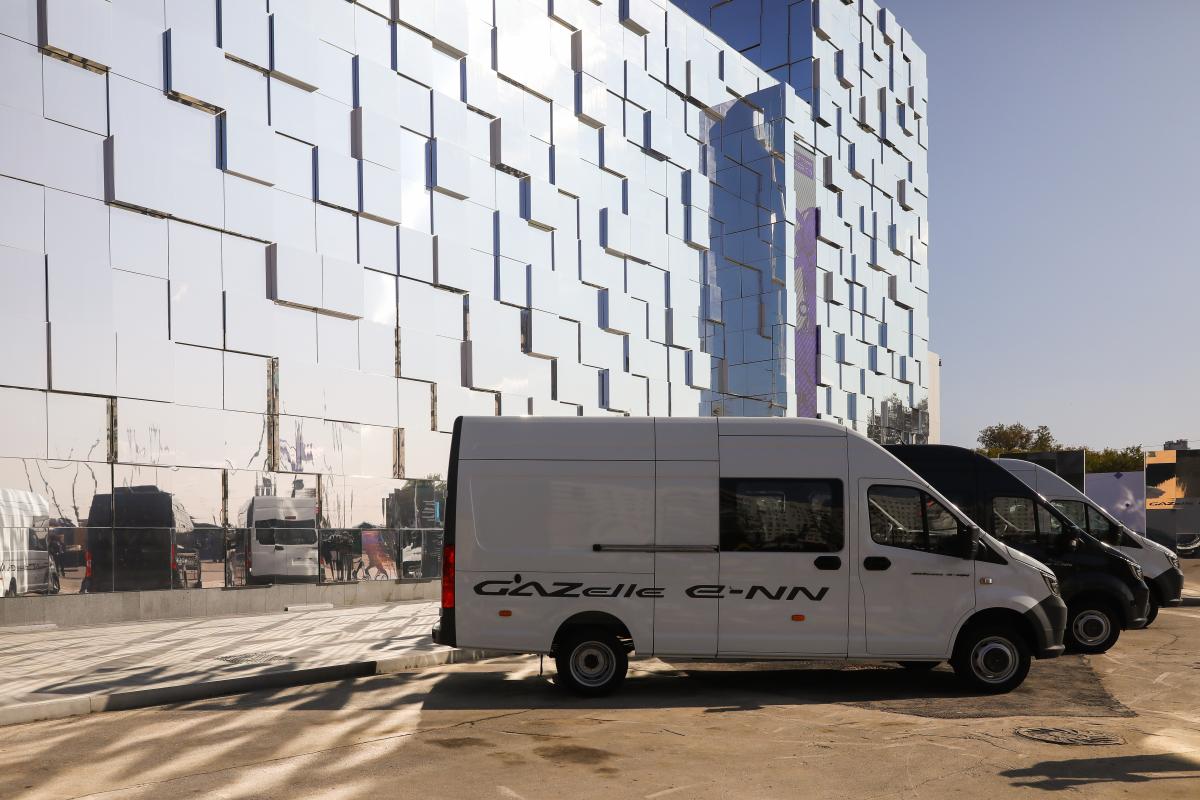 В 2 РАЗА 
НИЖЕ СТОИМОСТЬ ЭЕКСПЛУАТАЦИИ, ЧЕМ У МЕТАНОВЫХ АВТОМОБИЛЕЙ
НЕТ 
ОЩУТИМОГО
ШУМА И ВИБРАЦИИ
КАЖДЫЙ10-Й 
АВТОМОБИЛЬ В РОССИИ 
БУДЕТ ЭЛЕКТРИЧЕСКИМ 
К 2030 ГОДУ
ДО 7% 
ВОЗВРАЩЕНИЯ ЭНЕРГИИ 
ЗА СЧЕТ РЕЖИМА РЕКУПЕРАЦИИ
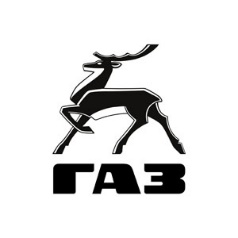 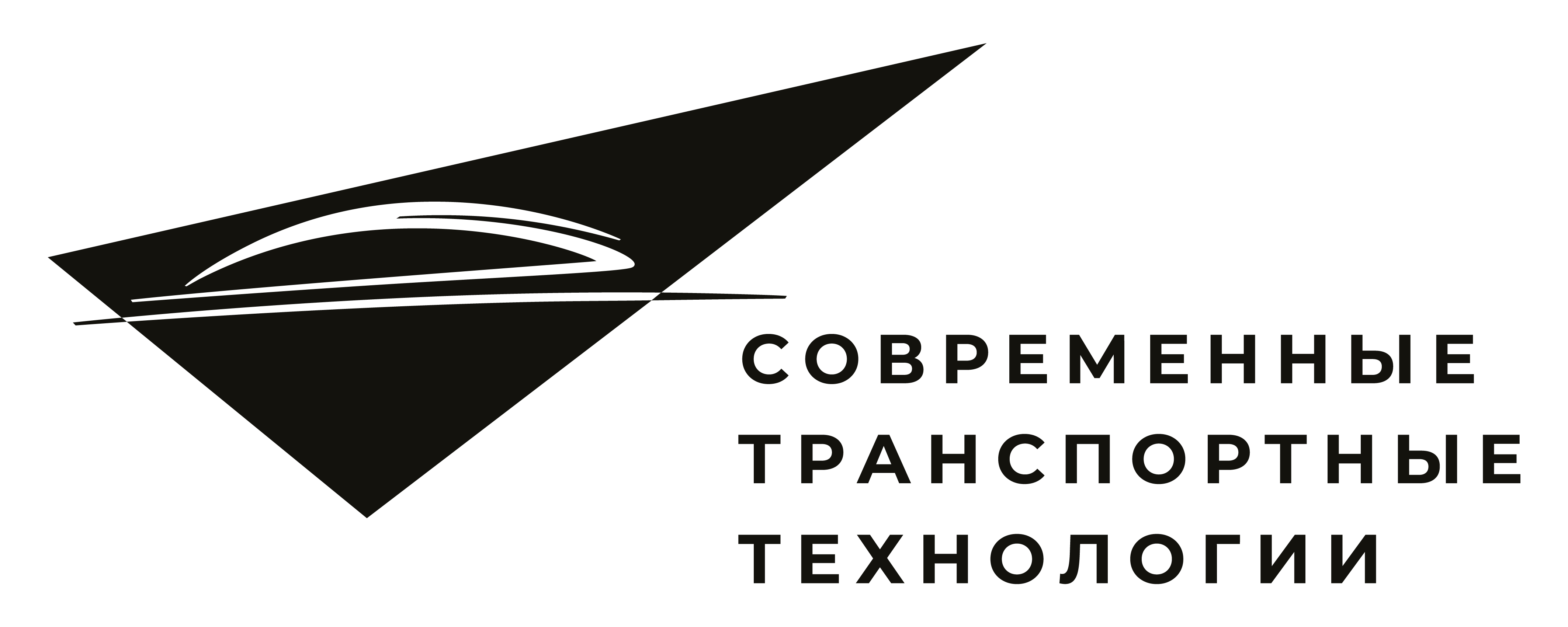 ЭЛЕКТРОМОБИЛЬ – ЧТО ЕЩЕ?
УДОБСТВО
БЕЗОПАСНОСТЬ
НАДЕЖНОСТЬ
УНИВЕРСАЛЬНОСТЬ
Управление - поворотным выключателем с тремя положениями.

Предусмотрено внутреннее зарядное устройство для зарядки от сети 220 или 380 В сразу после покупки без дополнительных вложений.
Соответствуют принятым европейским нормам и правилам для электромобилей (Правила ЕЭК ООН 100).

В случае возникновения внештатных ситуаций реализовано отключение питания от батареи, производится контроль изоляции высоковольтных проводов. 

Зарядный порт полностью защищен от внешних воздействий.
Примененная литий-марганцевая батарея обеспечивает оптимальна с т.з.  емкости и скорости заряда, срока службы.

Работа батареи в паспортном режиме рассчитана на 4000 циклов зарядки/разрядки.

Электродвигатель рассчитан на работу до 10 лет (400 тыс. км пробега)

В двигателе отсутствуют части, подверженные механическому износу.
Диапазон эксплуатации автомобиля – от -25⁰С до +40 ⁰С. 

При снижении температуры воздуха предусмотрен электроподогрев батареи.
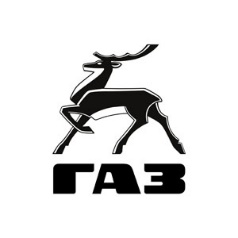 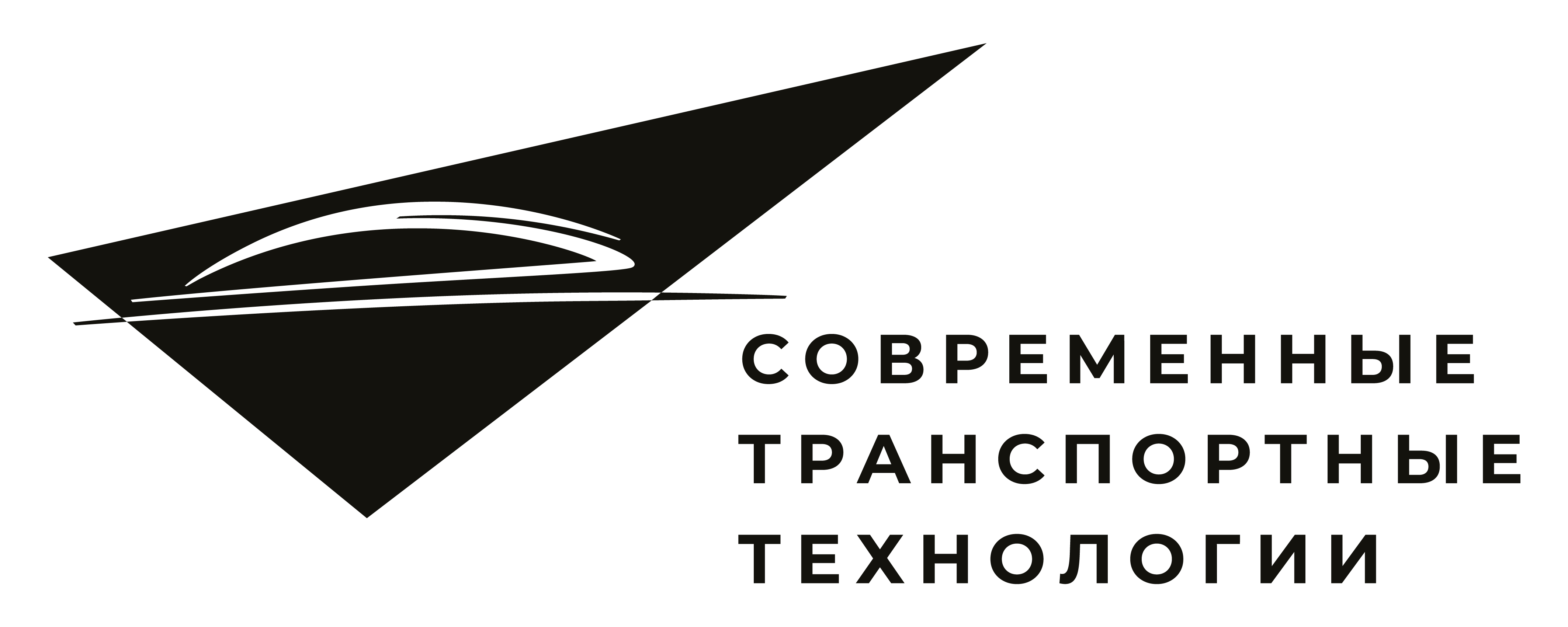 ВОДОРОДНЫЙ АВТОМОБИЛЬ
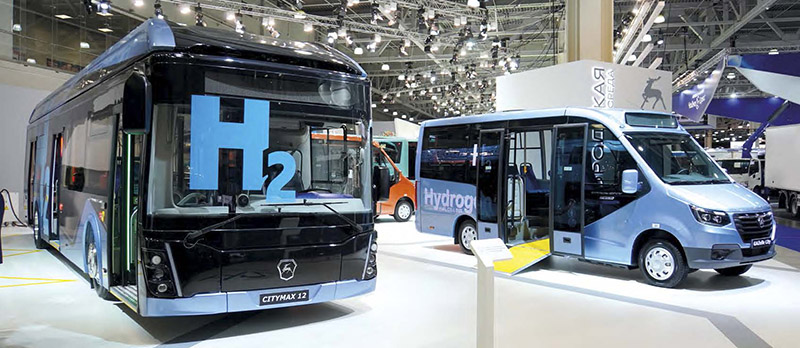 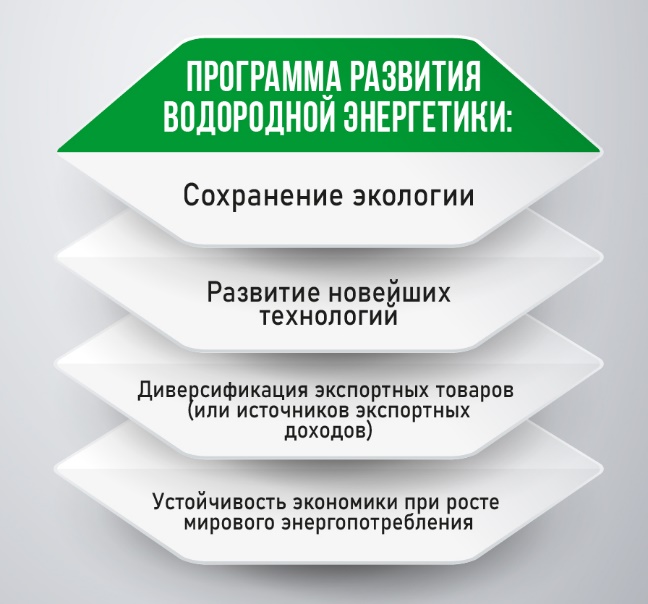 ПРИНЯТА
ДОРОЖНАЯ КАРТА ПО РАЗВИТИЮ ДОРОЖНОЙ ЭНЕРГЕТИКИ
2500 ВОДОРОДНЫХ АВТОМОБИЛЕЙ 
В ЯПОНИИ
Плетникова Наталья
+79100587948
PletnikovaNN@st.tech
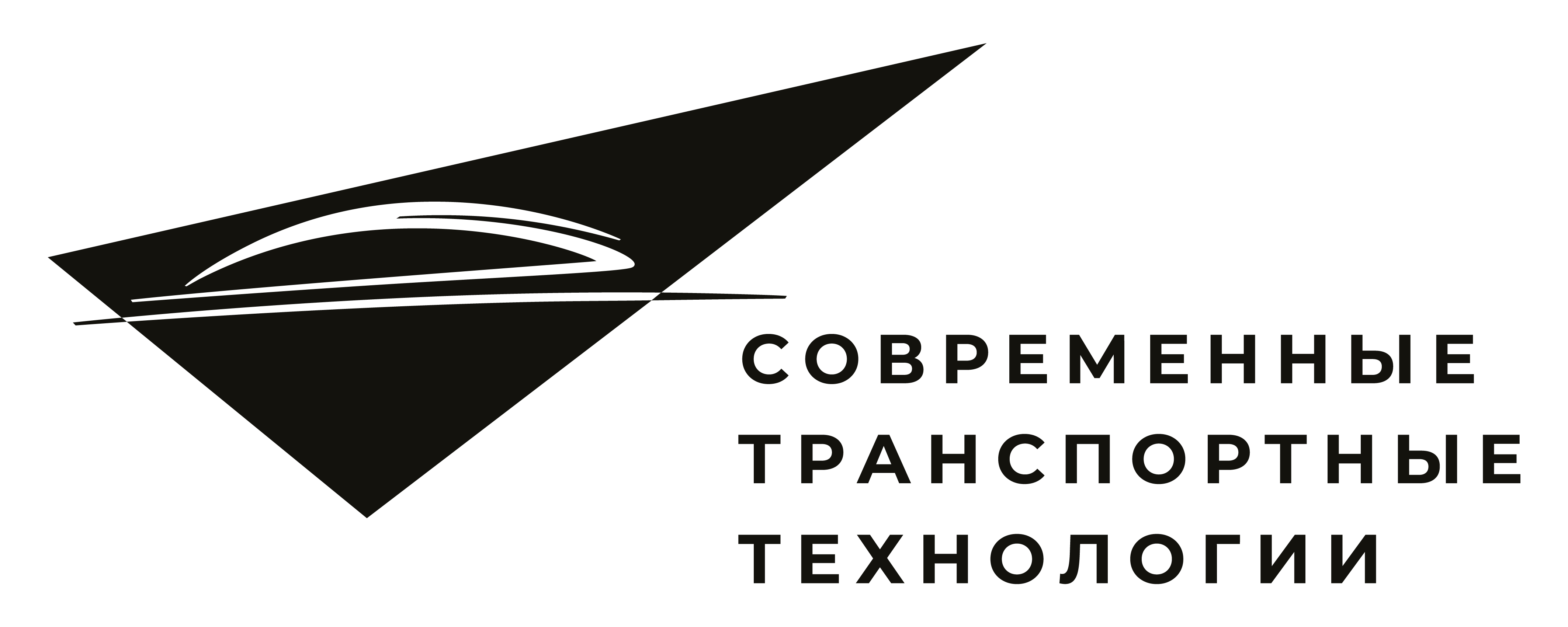